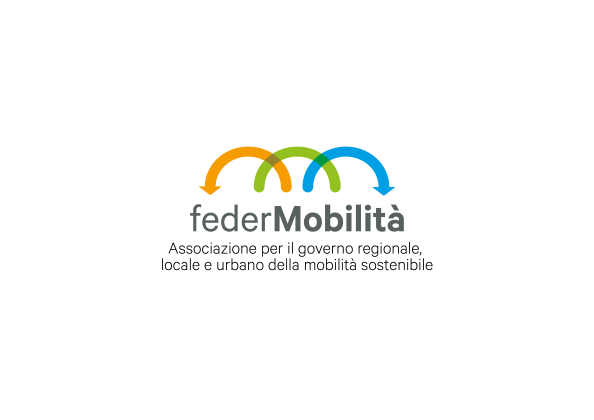 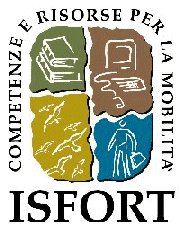 Indagine sulla competenze e sui fabbisogni professionali degli Enti organizzatori del TPL autofilotranviario
Roma, 12 luglio 2023
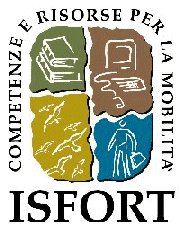 Obiettivi, contenuti e metodologia dell’indagine (1)
Sotto il profilo regolatorio e normativo, il settore del Trasporto Pubblico Locale (TPL) è caratterizzato in Italia da una rilevante complessità, frutto certamente di una impropria stratificazione legislativa registrata negli ultimi tre decenni, ma anche frutto di un’oggettiva articolazione dei processi che presiedono alla buona organizzazione del settore.  


Lo studio realizzato da federMobilità e Isfort ha inteso esplorare in profondità il sistema dei soggetti “organizzatori” del Tpl autofilotranviario, ovvero gli Enti affidanti ed eventuali soggetti istituzionali strumentali da loro attivati, per mapparne le funzioni effettivamente esercitate, le modalità di esercizio, le competenze e risorse attivate, infine i fabbisogni di rafforzamento qualitativo e quantitativo delle risorse stesse.


L’obiettivo ultimo è di misurare lo scarto tra le funzioni di processo richieste in materia di Tpl autofilotranviario dalle norme e dalle regole vigenti da un lato, e le risorse/competenze professionali effettivamente a disposizione degli Enti e delle Agenzie, dall’altro.


Uno studio similare è stato realizzato nel 2018. E’ possibile quindi misurare l’evoluzione del quadro a distanza di cinque anni.
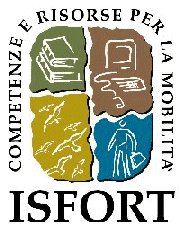 Obiettivi, contenuti e metodologia dell’indagine (2)
L’indagine è stata realizzata attraverso la somministrazione via mail di una scheda/questionario strutturata di rilevazione delle informazioni ad un campione significativo di Enti organizzatori del Tpl autofilotranviario. L’indagine si è svolta da gennaio a giugno 2023. 
 
Il target dell’indagine composto da tutti i potenziali soggetti “organizzatori” del Tpl autofilotranviario:
Regioni e Province Autonome
Province e Città metropolitane
Comuni (tutti i Comuni capoluogo, tutti i Comuni non-capoluogo con oltre 50mila abitanti e tutti i Comuni non-capoluogo che dall’ultima Relazione dell’Osservatorio TPL del MIT risultano titolati di Contratti di servizio)
Agenzie della mobilità 
 
Oggetto specifico della rilevazione è la mappatura della filiera di governance del TPL e delle risorse professionali dedicate riferita a:
attività di Pianificazione/Programmazione/Progettazione dei servizi
attività di Affidamento dei servizi (scelta modalità ecc.)
attività di Gestione dei Contratti di servizio e Monitoraggio servizi
attività di Amministrazione e Gestione dei beni essenziali per lo svolgimento dei servizi TPL
 

La sezione finale del questionario si è infine focalizzata sulle esigenze organizzative e i fabbisogni di competenza professionale derivanti dalle nuove norme e dalle nuove regole attuative previste in particolare dalle recenti delibere dell’ART in materia di organizzazione dei servizi di Tpl.
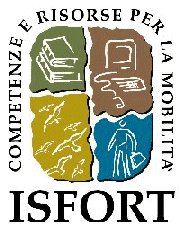 Il livello di partecipazione all’indagine
Distribuzione schede compilate per tipologia di Ente
Distribuzione schede compilate per circoscrizione geografica (cfr. con il 2018)
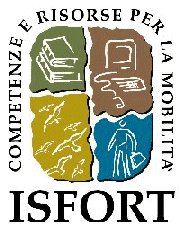 I modelli di governance del TPL nelle Regioni
Cosa è cambiato tra il 2018 e il 2023
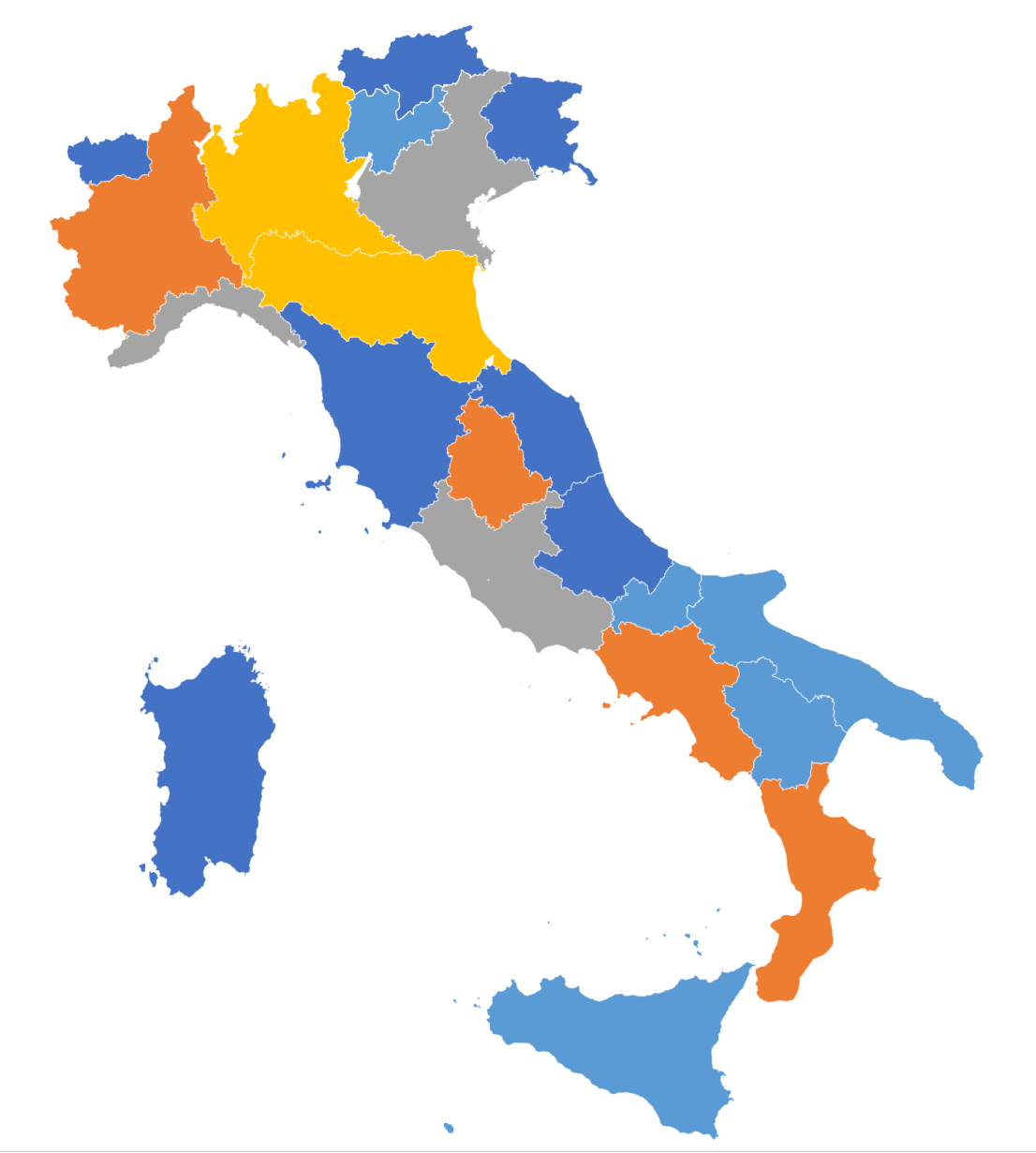 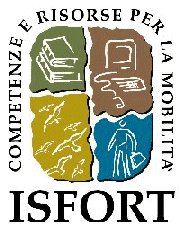 Gli Enti che dichiarano di avere competenze nelle diverse attività di filiera
* Confronto effettuato solo tra i 62 Enti che hanno partecipato all’indagine sia nel 2018 che nel 2023
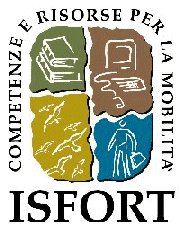 Focus sugli Enti competenti nella Pianificazione: il personale impegnato
Stima del numero medio di personale interno impegnato da gli Enti nelle attività di Pianificazione del TPL (solo Enti competenti)
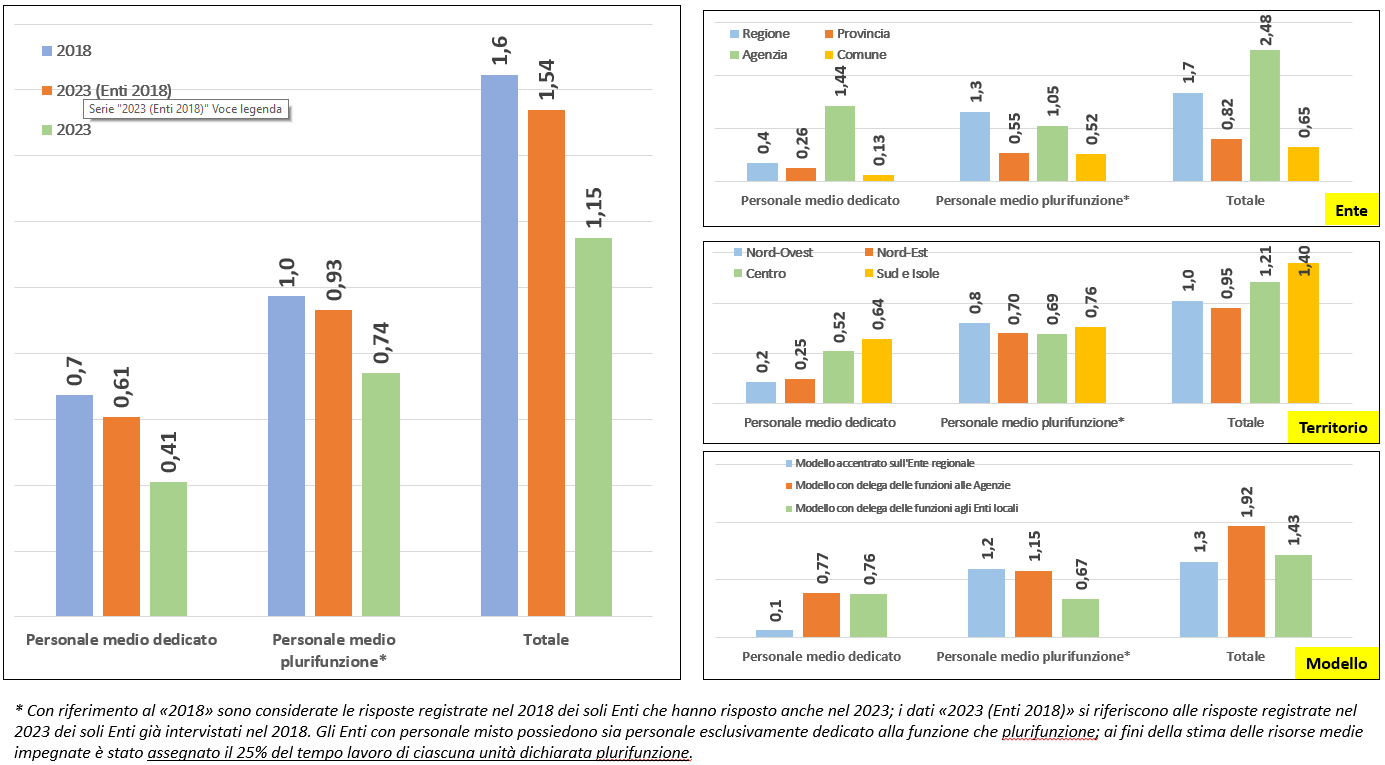 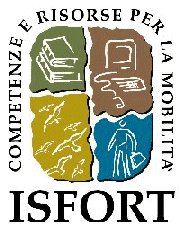 Focus sugli Enti competenti nella Pianificazione: l’adeguatezza delle risorse e il ricorso alle consulenze esterne
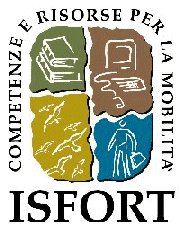 Focus sugli Enti competenti nell’Affidamento dei servizi: il personale impegnato
Stima del numero medio di personale interno impegnato da gli Enti nelle attività di Affidamento dei servizi di TPL (solo Enti competenti)
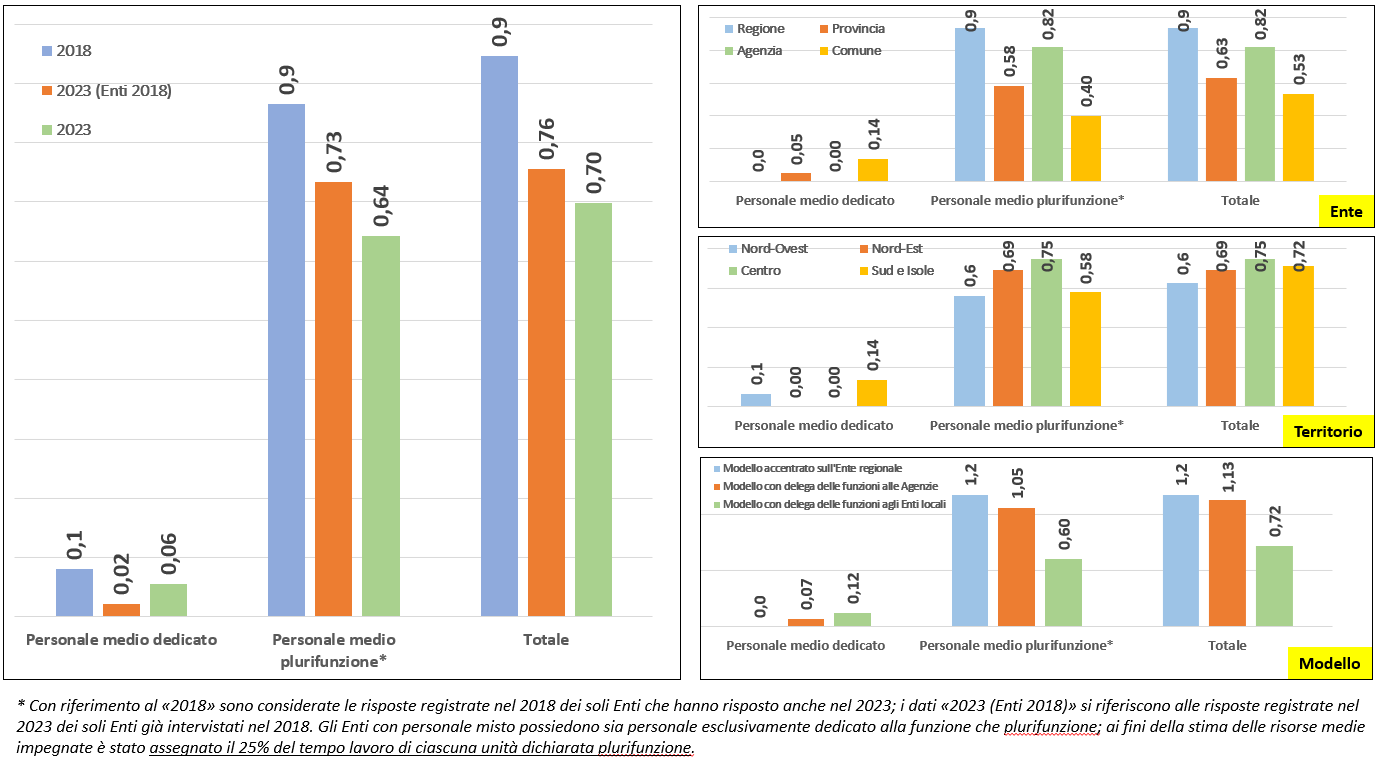 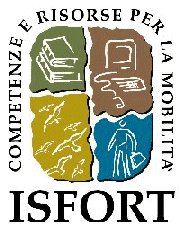 Focus sugli Enti competenti nell’Affidamento dei servizi: l’adeguatezza delle risorse e il ricorso alle consulenze esterne
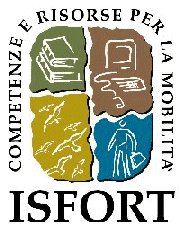 Focus sugli Enti competenti nella Gestione dei Contratti di servizio del TPL: il personale impegnato
Stima del numero medio di personale interno impegnato da gli Enti nelle attività di Gestione dei Contratti di servizio (solo Enti competenti)
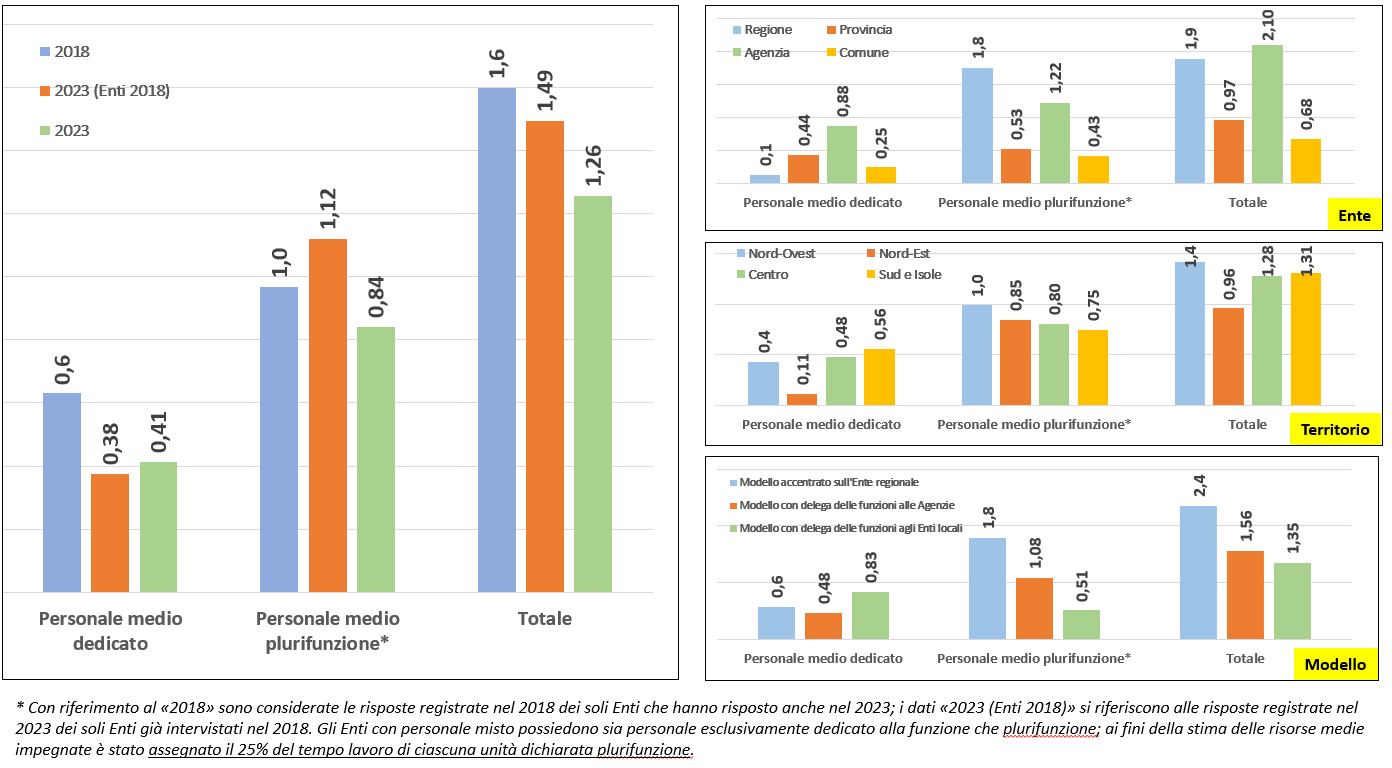 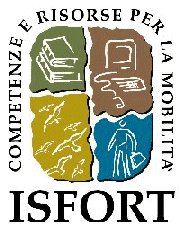 Focus sugli Enti competenti nella Gestione dei Contratti di servizio: l’adeguatezza delle risorse e il ricorso alle consulenze esterne
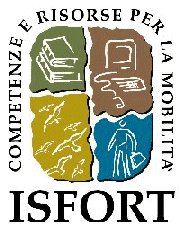 Focus sugli Enti competenti nella Gestione dei beni essenziali per il TPL: la proprietà degli immobili e dei beni essenziali
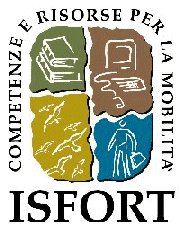 Focus sugli Enti competenti nella Gestione dei beni essenziali per il TPL: il personale impegnato
Stima del numero medio di personale interno impegnato da gli Enti nelle attività di Gestione dei beni essenziali (solo Enti competenti)
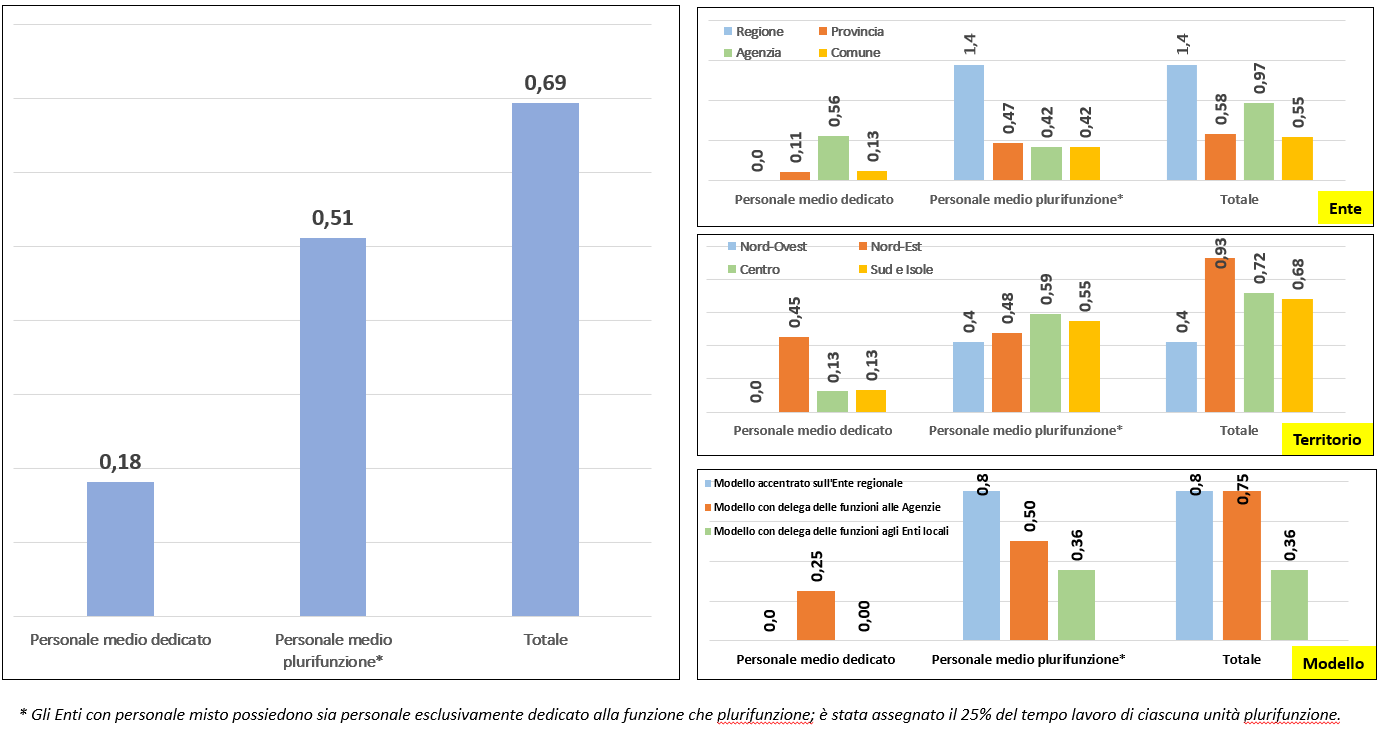 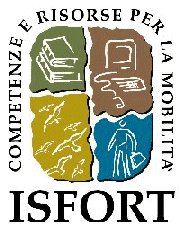 Focus sugli Enti competenti nella Gestione dei beni essenziali per il TPL: l’adeguatezza delle risorse e il ricorso a consulenze esterne
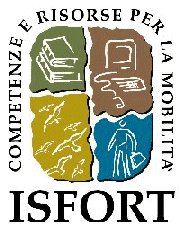 Riepilogo sul personale disponibile per Ente
Riepilogo sui fabbisogni professionali per Ente
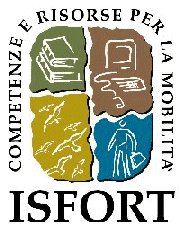 Il fabbisogno percepito di competenze professionali da parte degli Enti rispetto ai compiti prefigurati dal quadro regolatorio (Delibere ART in particolare) per l’organizzazione dei servizi (1)
NB Possibili più segnalazioni dallo stesso Ente
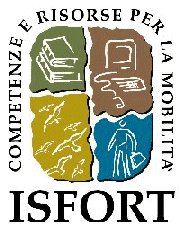 Il fabbisogno percepito di competenze professionali da parte degli Enti rispetto ai compiti 
prefigurati dal quadro regolatorio (Delibere ART in particolare) per l’organizzazione dei servizi (2)
NB Possibili più segnalazioni dallo stesso Ente
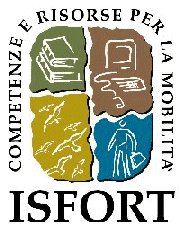 Riepilogo delle principali evidenze e spunti conclusivi
1) Elevata diversificazione dei modelli di governance del TPL con una tendenza all’accentramento delle funzioni (Umbria, Lazio consolidamento delle Agenzie regionali di Campania e Calabria). 
Sono assetti determinati da scelte strategiche locali per l’efficienza del settore o piuttosto effetto di mediazioni sub-ottimali di tipo politico?
2) Rilevante carenza di risorse professionali per il settore, in aumento rispetto al 2018. 
Da un lato i compiti degli Enti sono aumentati per via della complessificazione del quadro regolatorio, dall’altro lato la quantità media di personale disponibile tende a diminuire… 

3) Conseguentemente, in media il 70% degli Enti percepisce una inadeguatezza quantitativa del personale disponibile (percentuale in netto aumento rispetto al 2018) e il 30% circa una carenza di competenze del personale in dotazione (in netto aumento). Nella prospettiva dei compiti crescenti degli Enti determinati dal quadro normativo e regolatorio, i fabbisogni dichiarati sono ugualmente soprattutto di tipo quantitativo.
E’ dunque fuori discussione la forte sotto-dotazione di personale per il TPL negli Enti, con il rischio di ulteriore marginalizzazione del settore (tema «politico»).

4) In parte le carenze di personale sono surrogate dal rilevante aumento del ricorso a consulenze specialistiche.
Va verificato l’equilibrio del modello tra risorse interne e consulenze esterne, soprattutto in prospettiva.
5) I fabbisogni di personale e competenze professionali sono particolarmente avvertiti per le attività di Pianificazione, a seguire per l’Affidamento dei servizi e la Gestione dei Contratti di servizio.
La necessità si una maggiore cura è quindi correttamente avvertita dagli Enti per le attività strategiche di pianificazione e organizzazione dei servizi.

6) Le carenze sono più avvertite tra gli Enti del Sud e nelle Regioni, molto meno nelle Agenzie che evidentemente riescono a gestire meglio le (poche) risorse professionali disponibili avendo maggiore flessibilità operativa e una specifica focalizzazione sul settore del TPL. 
L’accentramento (non esclusivo ma prevalente) dei modelli sulle Agenzia può costituire quindi un orientamento per l’efficienza e l’efficacia della governance di settore.